Музыкально-дидактическая игра «Курицы»
Выполнила 
музыкальный руководитель МБДОУ  детский сад «Санаторный» Кирилина Светлана Валерьевна
ЦЕЛЬ:
Упражнять детей в восприятии и различении квинты ( фа 1 октавы-до 2 октавы)
Ход игры.
Педагог рассказывает, что две курочки вышли погулять. Одна курочка ищет червячков, поэтому голова у неё опущена вниз, а голосок у неё звучит низко. Другая курочка ищет цыплят, голова её смотрит вверх и голосок у неё высокий. Одна курочка ушла за забор, а другая за клумбой.
Педагог предлагает угадать, какой курочке принадлежит голосок.
После прослушивания музыкального звука для проверки правильности ответа педагог наводит курсор на забор или цветочную клумбу и нажимает на картинку
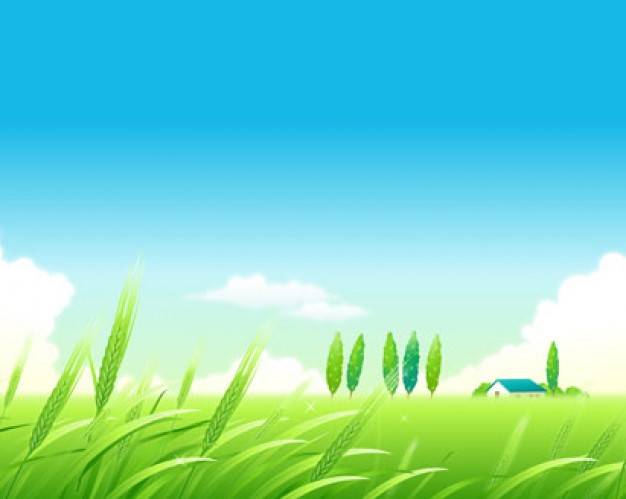 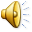 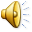 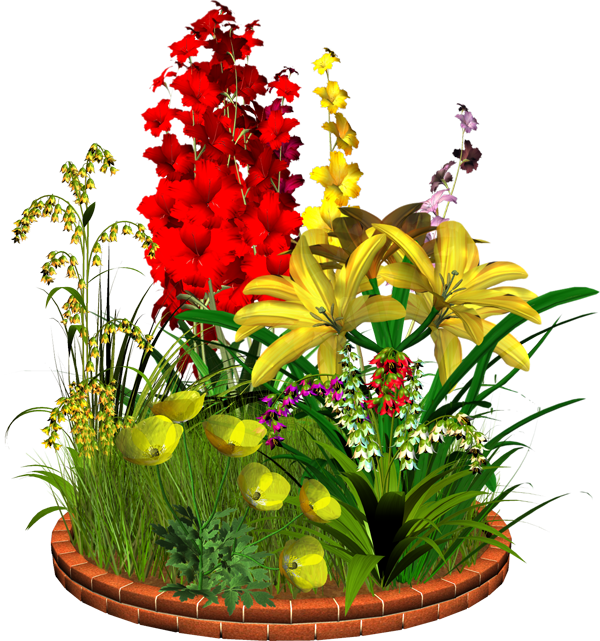 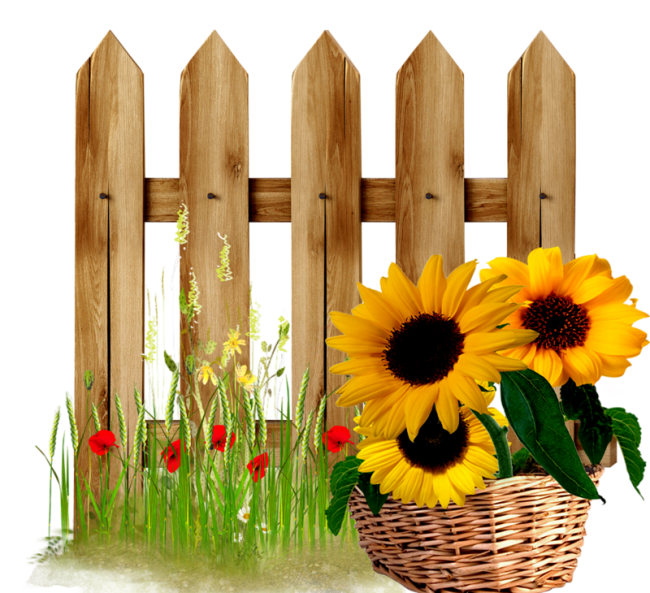 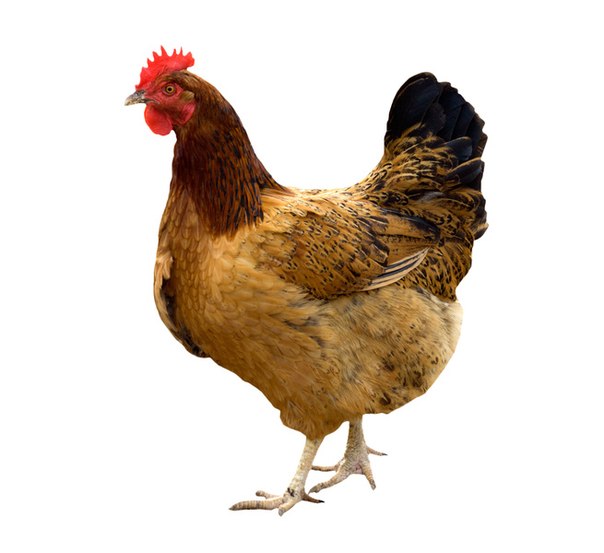 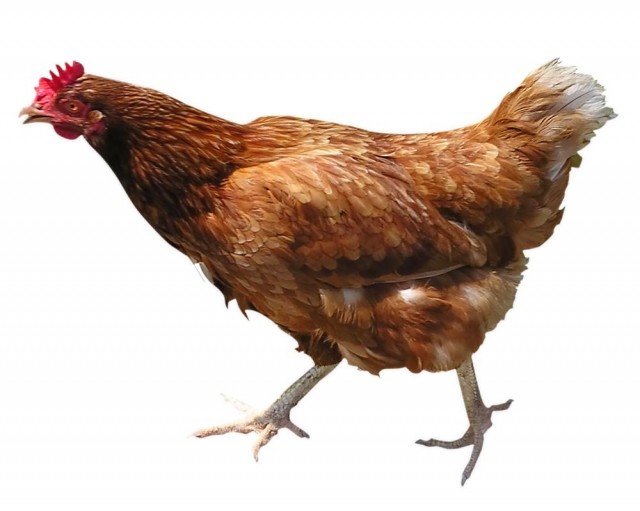